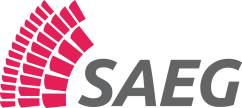 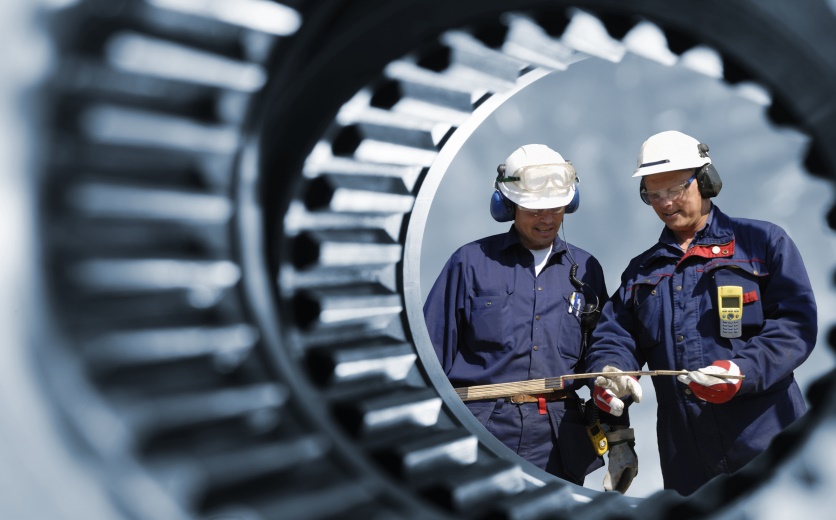 BIZTOS ÉS JÓL FIZETŐ ÁLLÁST KERESEL, AHOL MEGBECSÜLNEK?
ITT A MEGOLDÁS!

DOLGOZZ VELÜNK NÉMETORSZÁGBAN!
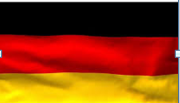 Elvárások:
Felsőfokú műszaki végzettség
Folyékony szakmai (épületgépészet) német nyelvtudás
B kategóriás jogosítvány
Vezető pozícióban, hasonló munkakörben szerzett tapasztalat
Szervezőképesség, mobilitás, csapatmunkás
Előny:
Németországi, épületgépészeti tapasztalat
Saját gépkocsi
AKIT KERESÜNK
PROJEKTVEZETŐ

Amit kínálunk:
Versenyképes bérezés + egyéb juttatás 
Németországi bejelentett munkaviszony
Hosszú távú munkalehetőség
INGYENES, kulturált szállás
A munkavégzéshez szükséges eszközök biztosítása
Email: toborzas@euromont.hu
További információ: http://euromont.hu/allasajanlatok      Face: EUROMONT
Telefon: +36 70/638-0028
[Speaker Notes: BIZTOS ÉS JÓL FIZETŐ ÁLLÁST KERESEL, AHOL MEGBECSÜLNEK?
ITT A MEGOLDÁS!]